Государственное бюджетное дошкольное образовательное учреждениедетский сад №11 общеразвивающего вида с приоритетным осуществлением  деятельности по физическому развитию детейПетродворцового района города Санкт-ПетербургаПрезентация совместной образовательной деятельности с детьми средней группы по направлению «Позновательно - речевое развитие», образовательная область «Познание»«Космос»				Составила: воспитатель ГБДОУ дс №11					Теличко Светлана СергеевнаСанкт – ПетербургПетергоф2013 г.
Цели и задачи презентации: Дать детям представление о космосе, космонавтах; Развивать познавательные интересы детей; Воспитывать патриотические чувства детей, любовь к Родине
Люди с самых давних времен любили смотреть на звезды, и им было очень интересно – какие же они на самом деле!
Для полета в космос люди построили
Белка и Стрелка
После удачного полета животных, в космос отправляется человек.
Самым первым космонавтом, который полетел в космос, был Юрий Алексеевич Гагарин.
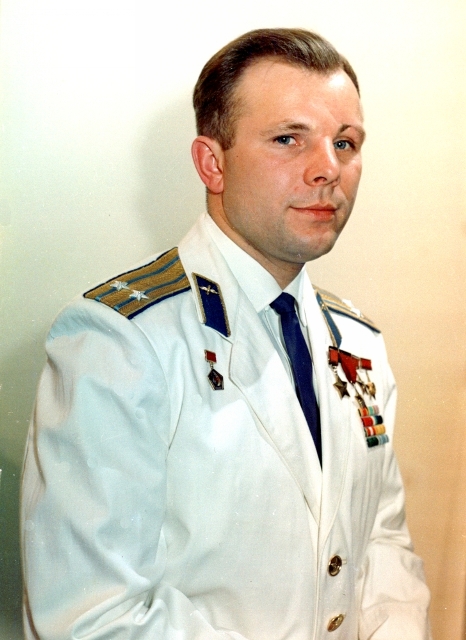 В скафандре человек может дышать – он снабжает человека воздухом.
Среди космонавтов есть и женщины. Первый в мире полет в космос из женщин осуществила Валентина Владимировна Терешкова на космическом корабле "Восток-6".
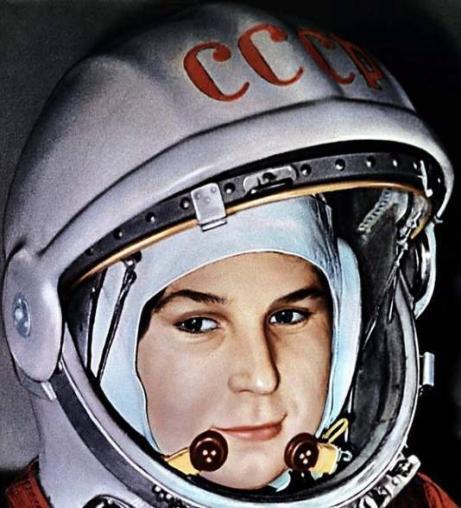 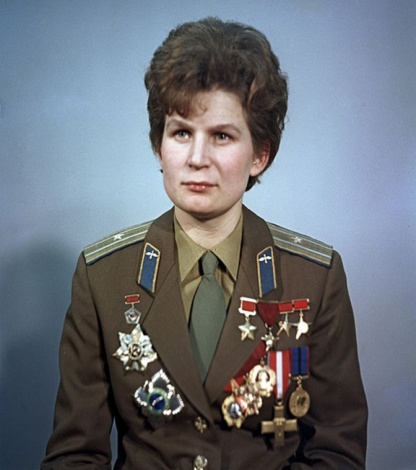 Едят космонавты продукты питания, которые хранятся в консервированном виде.
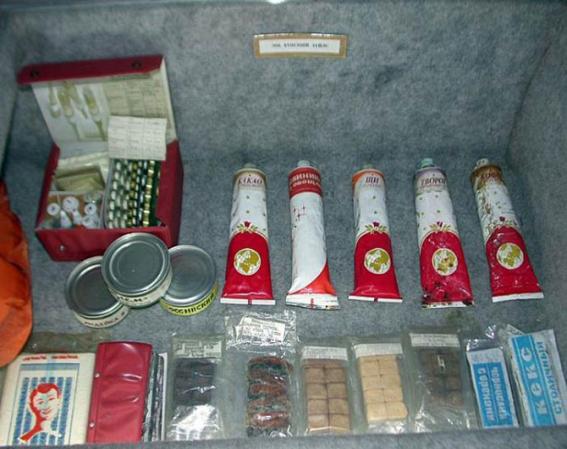 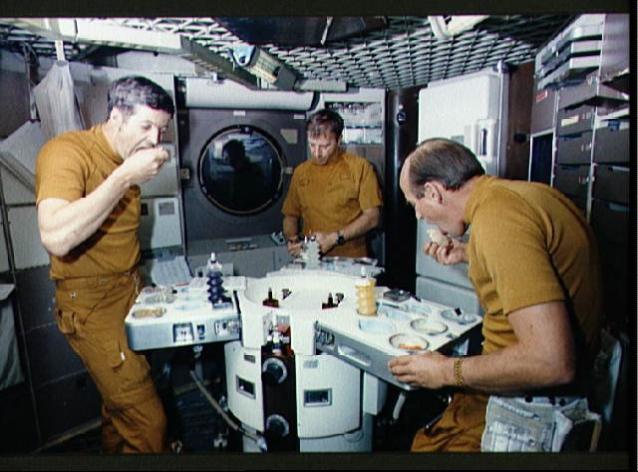 Когда космонавт сел в ракету, пошел обратный отсчет: «Пять, четыре, три, два, один, ПУСК!».
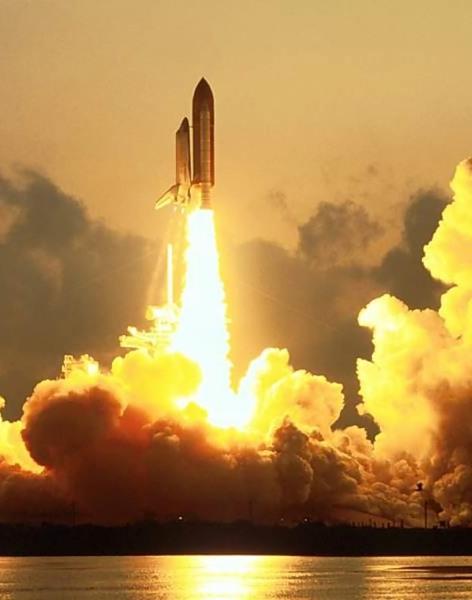 Вот что космонавты увидели в космосе!
Синие пятна на нашей планете – это вода – моря и океаны. Зеленые пятнышки – это зеленые леса и луга. Коричневые пятна – это горы. Луна намного меньше нашей планеты Земля.
Вот как выглядит Луна если к ней подлететь поближе.
А вот таким космонавты увидели наше Солнце.
А еще космонавты увидели в космосе планеты, которые вращались вокруг Солнца.
Все планеты вращаются вокруг Солнца.